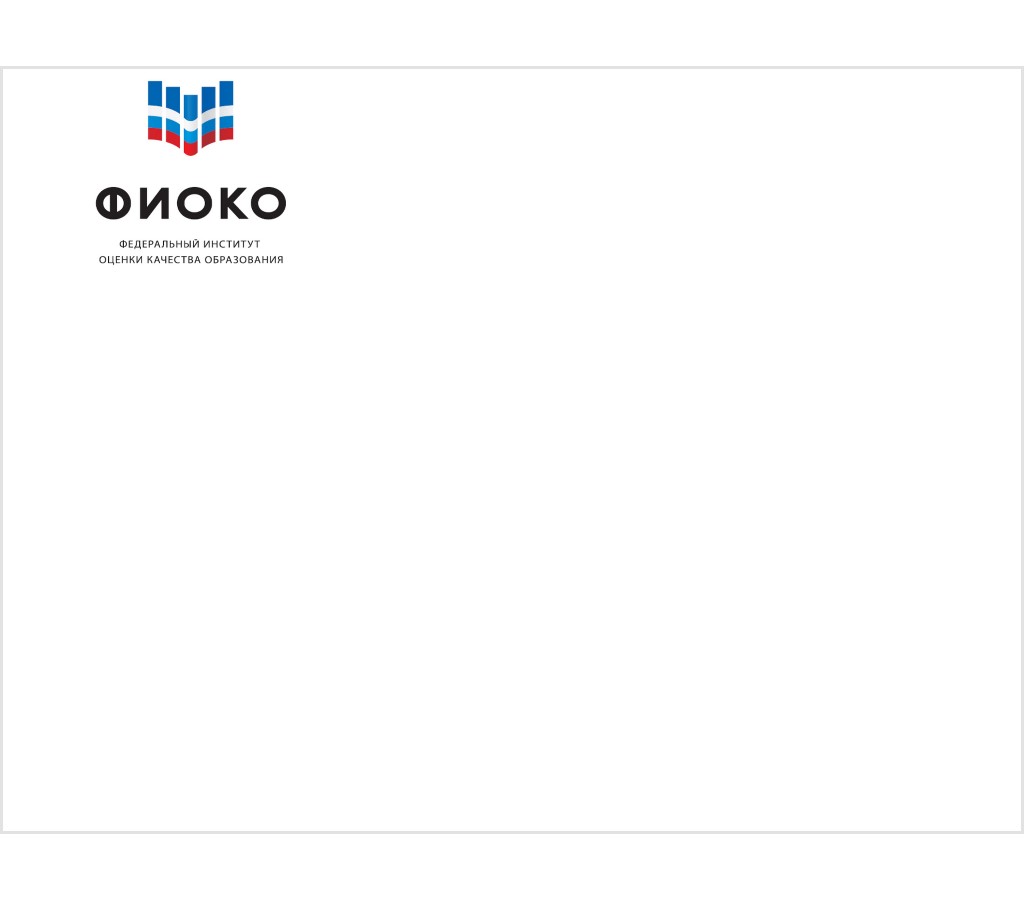 Организационные вопросы проведения оценки предметных и методических компетенций учителей в 2022 году
Совещание с региональными координаторами
03.03.2022
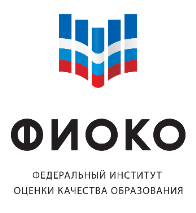 Оценка предметных и методических компетенций учителей_2022
Письмо Министерства просвещения Российской Федерации от 22.02.2022 № АЗ-186/08                                «О направлении информации»
Цель проведения Оценки в 2022 году - развитие и совершенствование единой системы научно-методического сопровождения педагогических работников и управленческих кадров, обеспечение адресности, персонификации повышения квалификации на основе диагностики профессиональных компетенций и формирование методических активов в 2022 году в субъектах Российской Федерации
Участники:
МЕТОДИСТЫ – учителя, претендующие на вхождение в региональные методические активы в ЦНППМ ПР субъектов Российской Федерации и соответствующие требованиям, указанным в письме от 10 декабря 2021 года № АЗ-1061/08 «О формировании методического актива»
УЧИТЕЛЯ, в том числе слушатели ДПП, реализуемых с 01.03.2022 по 14.04.2022:
 «Школа современного учителя. Развитие естественно-научной грамотности» (учителя химии, физики, биологии, географии); 
«Школа современного учителя. Развитие читательской грамотности» (учителя русского языка, литературы, истории, обществознания);
«Школа современного учителя. Развитие математической грамотности» (учителя математики)
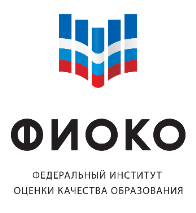 Оценка предметных и методических компетенций учителей_2022
15 предметов
русский язык
математика 
физика
химия 
биология
литература
история
обществознание
география
информатика
технология 

иностранный язык:
английский язык
немецкий язык 
французский язык 

для учителей начальных классов
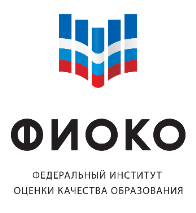 Оценка предметных и методических компетенций учителей_2022
Оценка проводится в два этапа
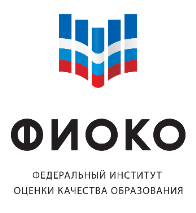 Оценка предметных и методических компетенций учителей_2022
Основные правила проведения Оценки
Оценка во всех субъектах Российской Федерации проводится строго в период, указанный в графике. 
Конкретную дату проведения оценки по каждому предмету субъект Российской Федерации определяет самостоятельно.
Оценка по одному и тому же предмету в регионе проводится строго в один день.
Возможно проведение оценки по нескольким предметам в течение одного дня в пределах обозначенного периода. 
Федеральному организатору предоставляется расписание проведения оценки в субъекте Российской Федерации посредством заполнения специальной формы в ФИС ОКО.
Предоставление оценочных материалов в один и тот же ППО возможно или только в бумажном виде, или только в электронном виде.
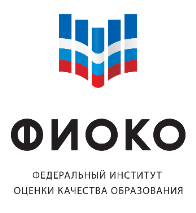 Оценка методических компетенций учителей_2022_ 1 этап
МЕТОДИСТЫ
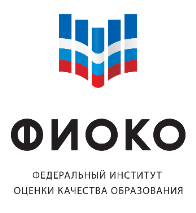 Оценка предметных и методических компетенций учителей_2022_ 1 этап
УЧИТЕЛЯ
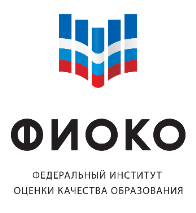 Оценка предметных и методических компетенций учителей_2021
Количество экспертов
Количество регионов, 
из которых привлекались к проверке
 эксперты
Уровень 
методической компетентности экспертов 
(% выполнения диагностической работы)
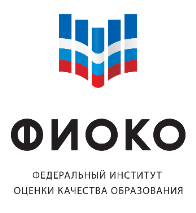 Оценка предметных и методических компетенций учителей_2022_ 1 этап
03.03.2022 в 18.00 мск завершается сбор информации о количестве участников оценки 1 этапа –  в ЛК ФИС ОКО
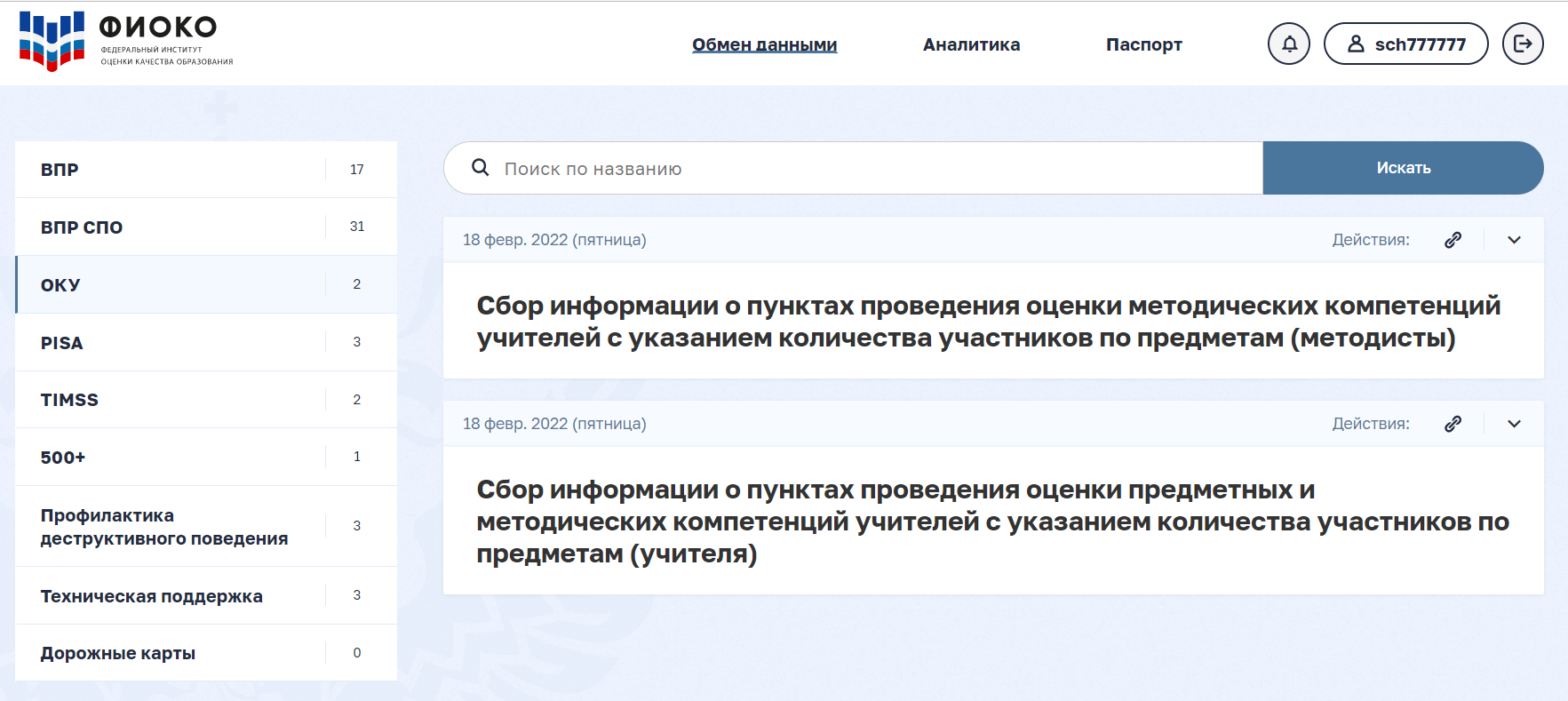 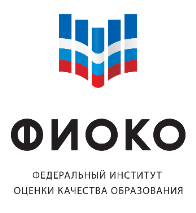 Оценка предметных и методических компетенций учителей_2022_ 2 этап
До 01.04.2022 – загрузка форм сбора информации о количестве участников оценки – 2 этап
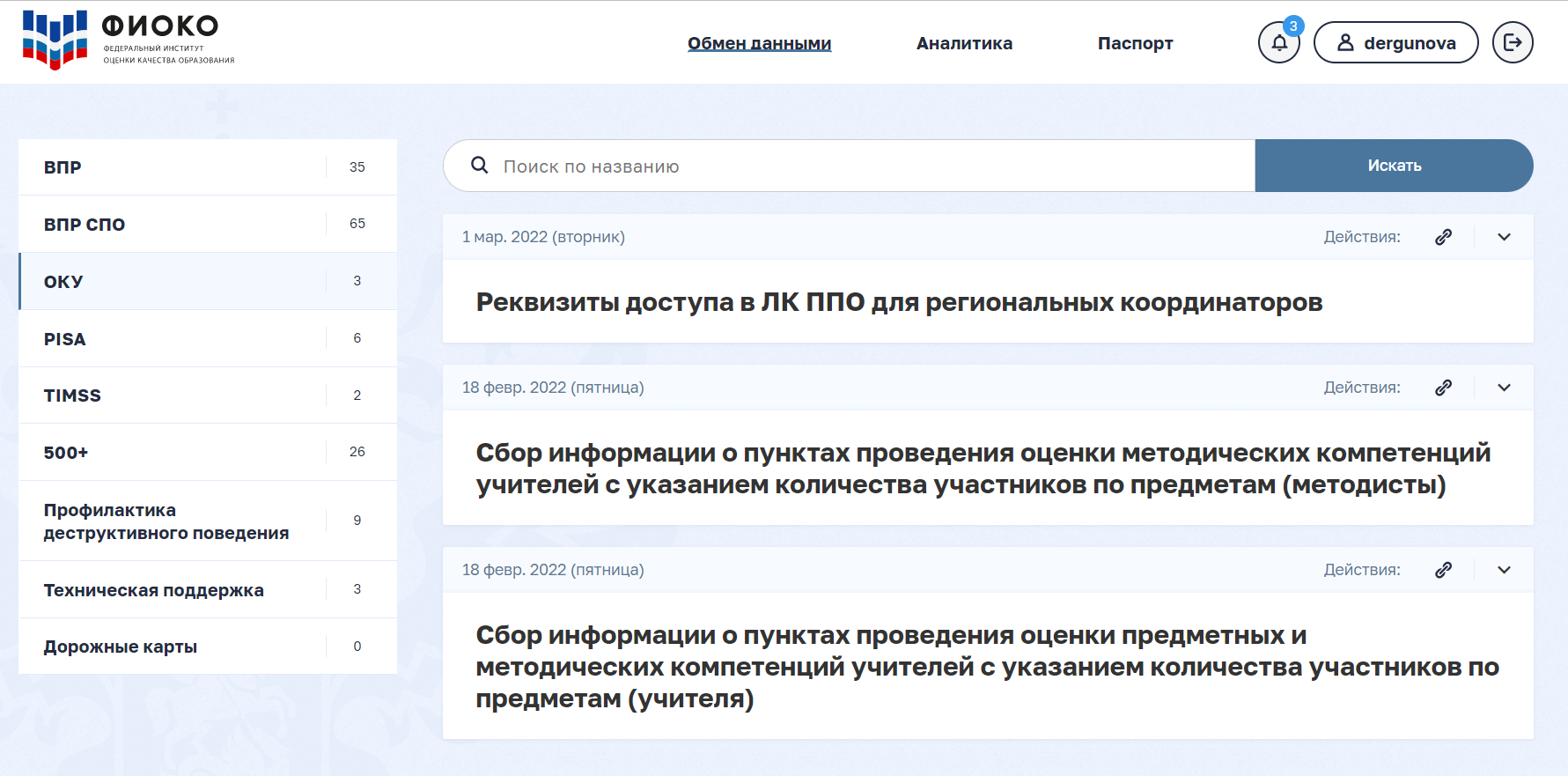 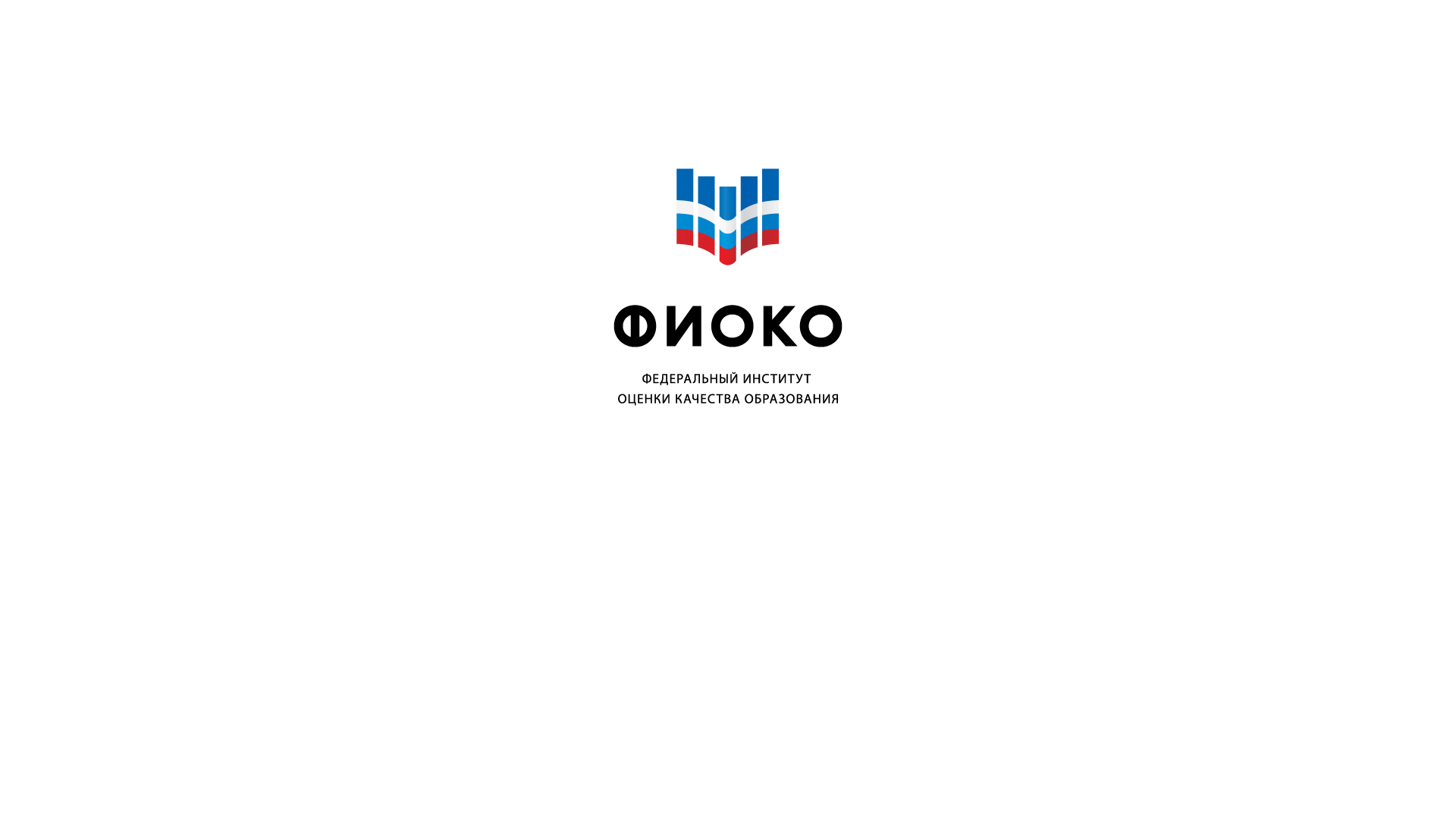 Благодарю за внимание!
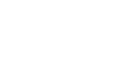